NEW MEDIA ART II
INTRO
„Pokud se shodneme na tom, že nová média jsou novou kulturní avantgardou, jak můžeme popsat jejich vztah k historické umělecké avantgardě?“
New Media Art II
1. Obsah kurzu
2. Požadavky k ukončení kurzu
3. Úvodní teze/problém 
Nová média jako nová umělecká avantgarda?
(Lev Manovich: Avantgarda jako software)
- Dehumanizace umění
- Tendence k abstrakci
- Tendence k autonomii díla
Vývoj umění poháněný vývojem technických aparátů
New Media Art II
Nová média jako nová avantgarda? 

Nová média = digitální a síťové technologie, elektronická média (video art, digital art, net art…)
Umělecká avantgarda = umělecké a kulturní hnutí 1. pol. 20. stol. (mezi 1. a 2. svět. válkou). Hlavní rysy: anti-tradicionalismus v umění;  vize společenské změny, revoluce; víra v moc techniky (abstraktní umění, surrealismus, kubismus, futurismus, funkcionalismus).

ANO / NE
New Media Art II
Nová média jako nová avantgarda? 
ANO / NE
Nová média jako materializace a formalizace vizí umělecké avantgardy.
New Media Art II
Nová média jako nová avantgarda? 
ANO / NE montáž / za mnoho oken…
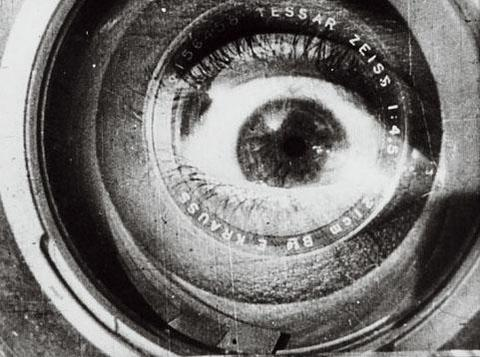 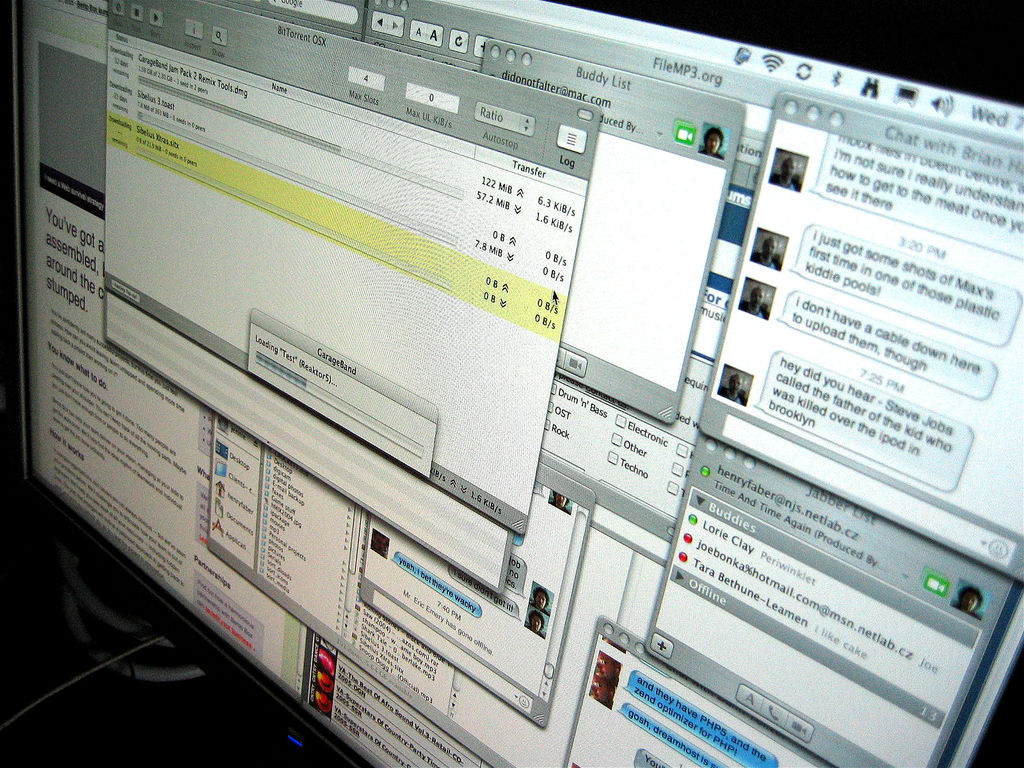 New Media Art II
Nová média jako nová avantgarda? 
ANO / NE
Nová média jako nové způsoby manipulace s informacemi, nové přístupy k informacím, nové kulturní formy (hypermédia, databáze, data mining, zpracování obrazu, vizualizace, simulace…)
New Media Art II
Simon Weckert: Google Maps Hacks
https://www.youtube.com/watch?v=k5eL_al_m7Q
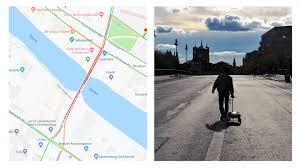 New Media Art II
Nová média jako nová avantgarda? 
ANO / NE
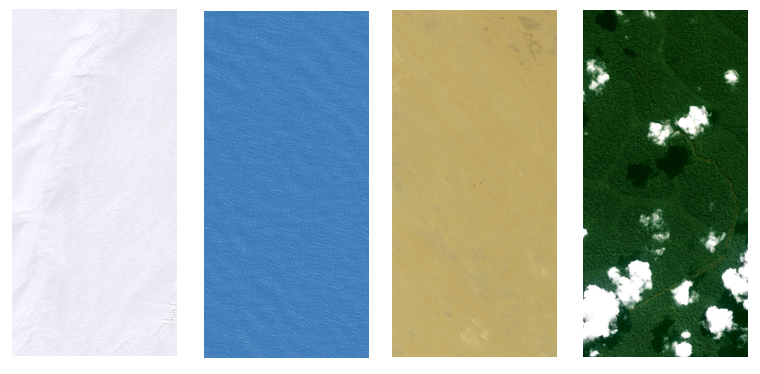 Laura Kurgan, Monochrom Landcapes,
shttp://countermapcollection.org/collection/monochrome-landscapes/satelitní snímky
2004
X
New Media Art II
Nová média jako nová avantgarda? 
Od nové vize, nové typografie, nové architektury 20. let se přesouváme k novým médiím 90. let; 
http://lab.culturalanalytics.info/2016/04/mondrian-vs-rothko.html
Od D. Vertovova Muže s kamerou k uživateli s programem pro analýzu obrazu a s vizualizačním programem; 
http://lab.culturalanalytics.info/2013/01/visualizing-vertov-visualization.html
https://www.flickr.com/photos/culturevis/sets/72157632441192048/with/8349177898/
Od kina jako technologie vidění, k počítači jako technologii paměti; od ozvláštnění k informačnímu designu. 
http://lab.culturalanalytics.info/2014/08/selfiecity-investigates-style-of.html
New Media Art II
Nová média jako nová avantgarda? 






Nový film jako datová sprcha v Matrixu?
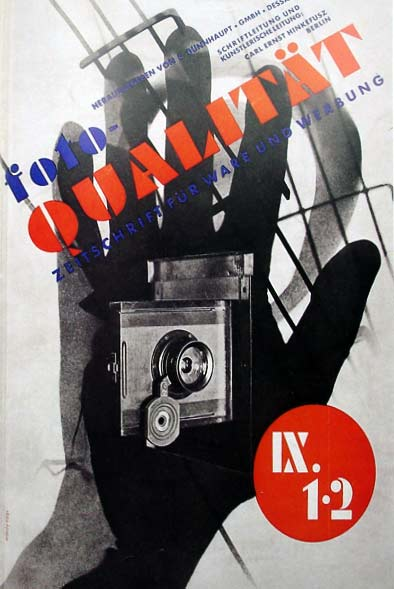 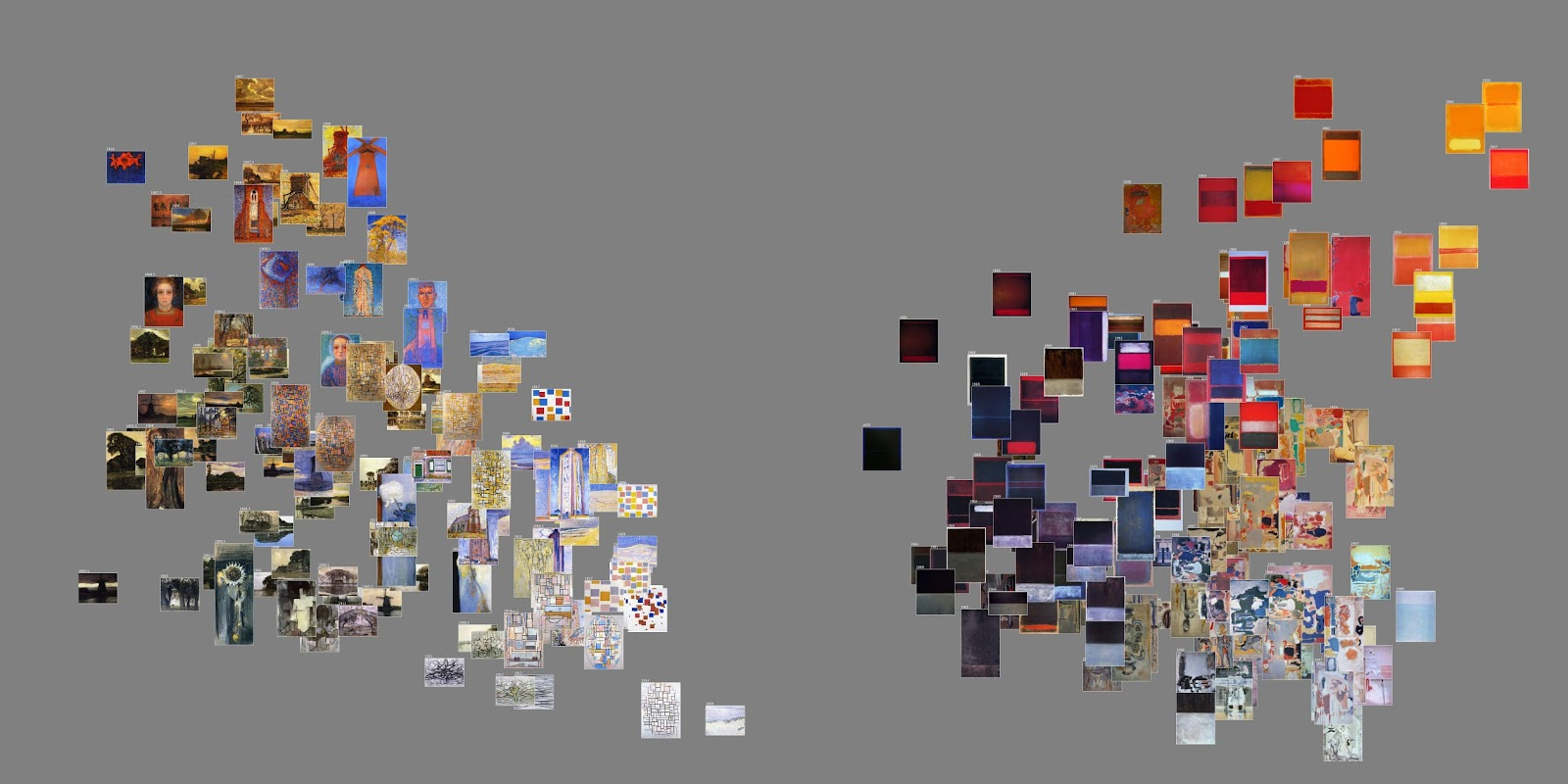 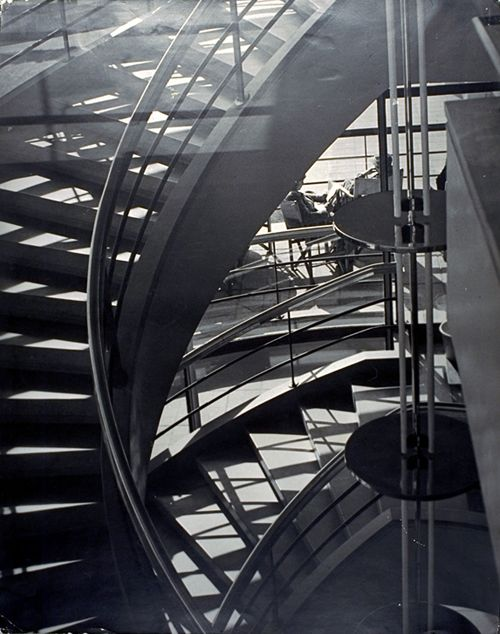 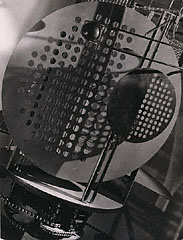 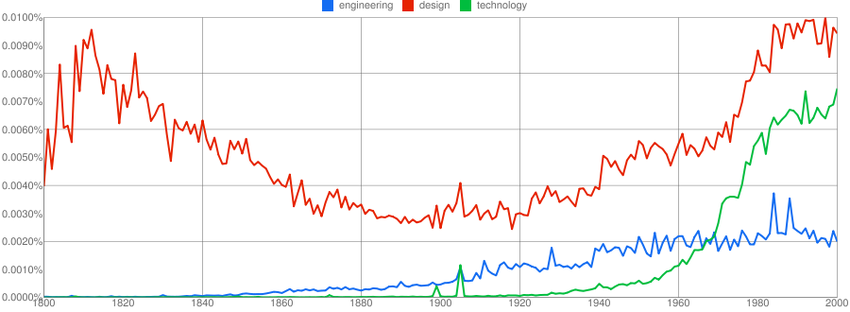